មេរៀនភាសាខ្មែរ 
ថ្នាក់ទី២
សួស្ដី កូនៗ!!
រំឭកមេរៀនចាស់
ទឹកកក
ពាក់មួក
រអ៊ូ
តស៊ូ
ហ៊ឺហា
មេរៀនរំឭកទី១៧ ប្រកបនឹង ង ង់ (អ អ៊)
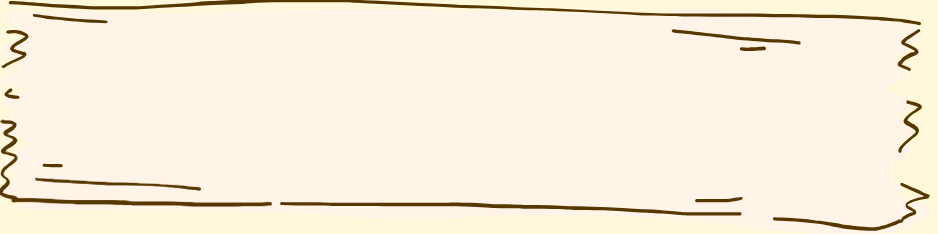 លង
កង
កង់
ទង់
ពាង
ជួង
ជង
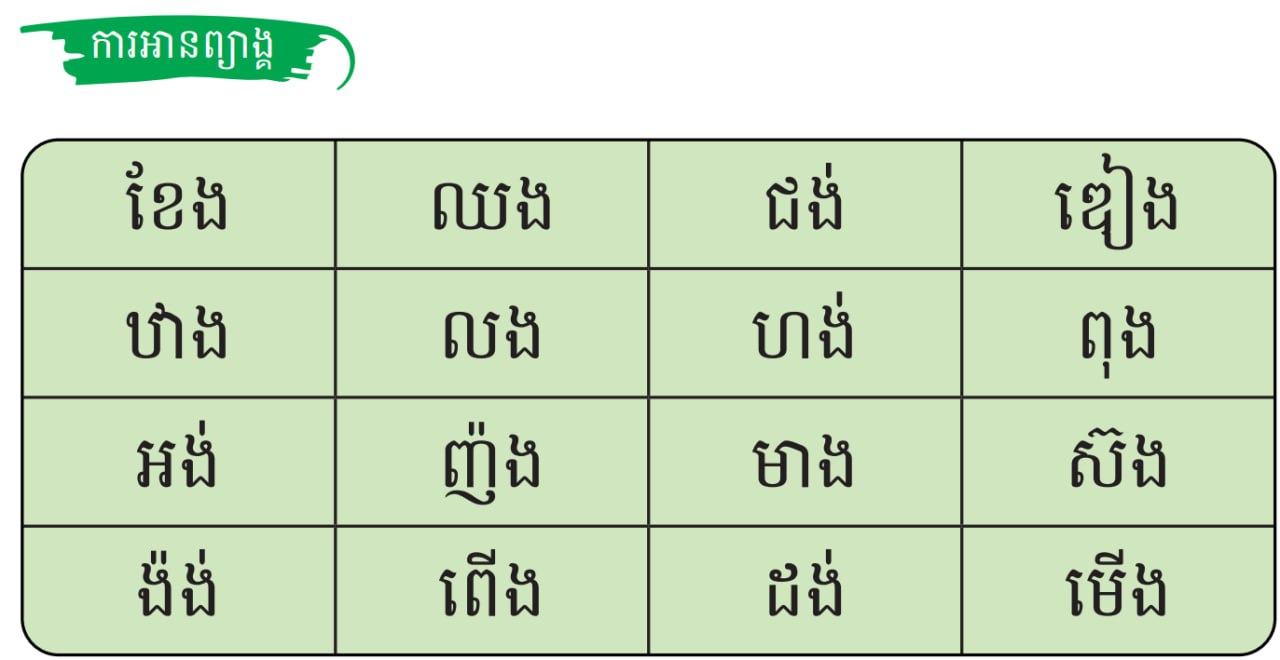 លង
កង
កង់
ទង់
ពាង
ជួង
ជង
លង់
កំពង់
រឹងប៉ឹង
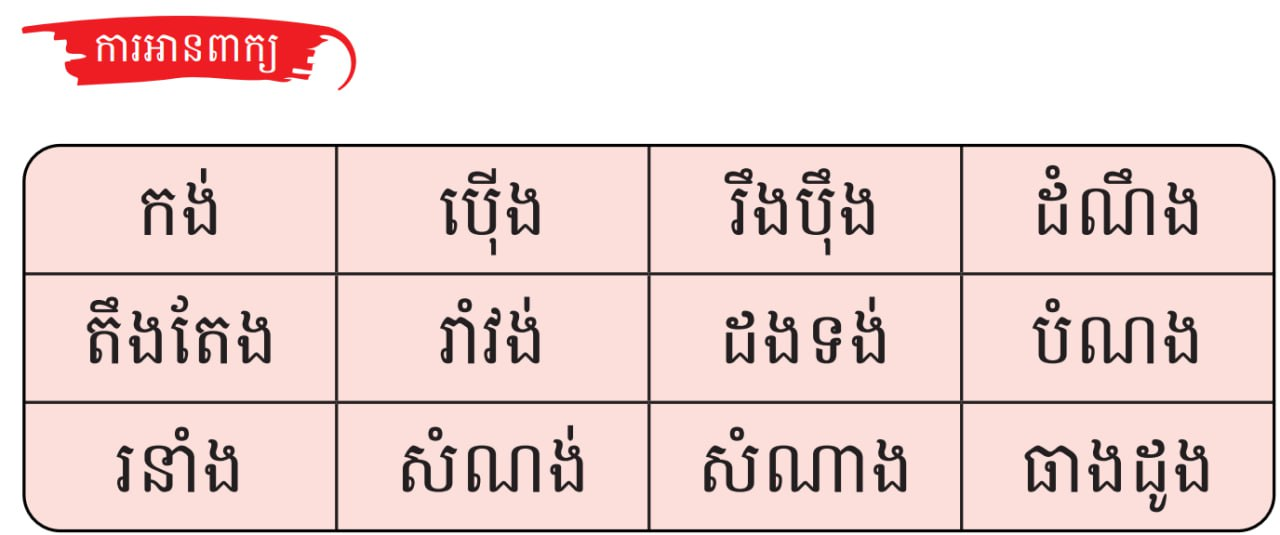 តឹងរ៉ឹង
រឹងប៉ឹង
កុំចុះលេងទឹកបឹង។
លេង
/
ទឹកបឹង។
/
ចុះ
កុំ
/
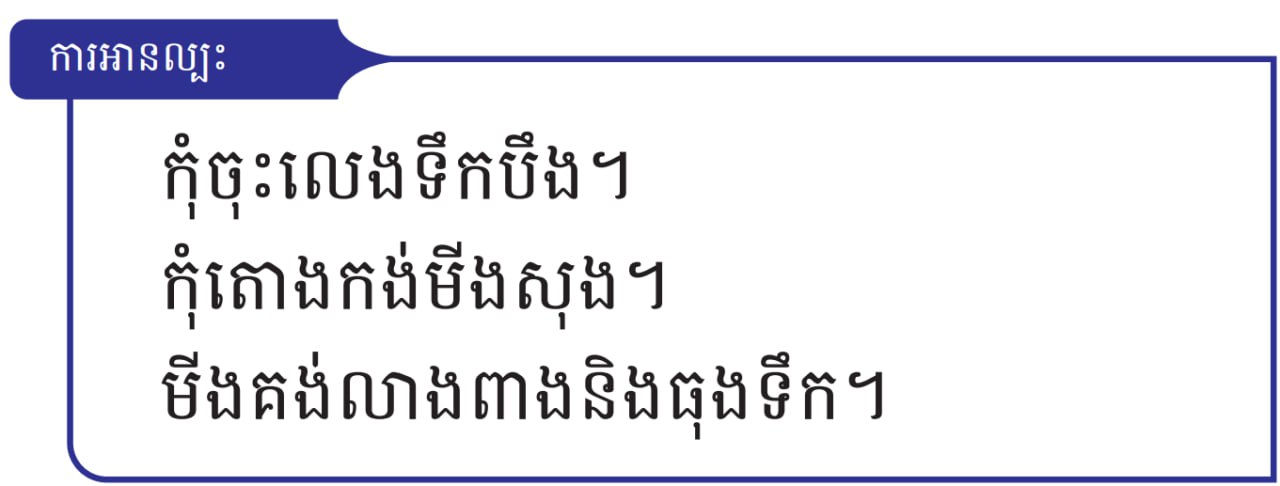 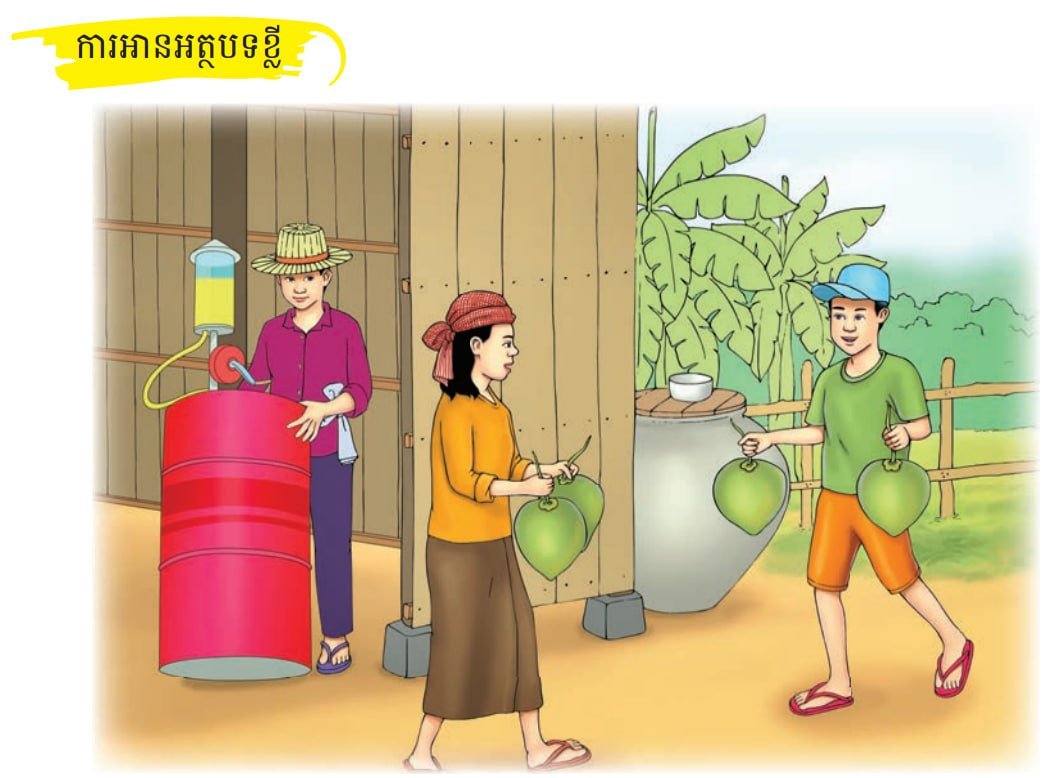 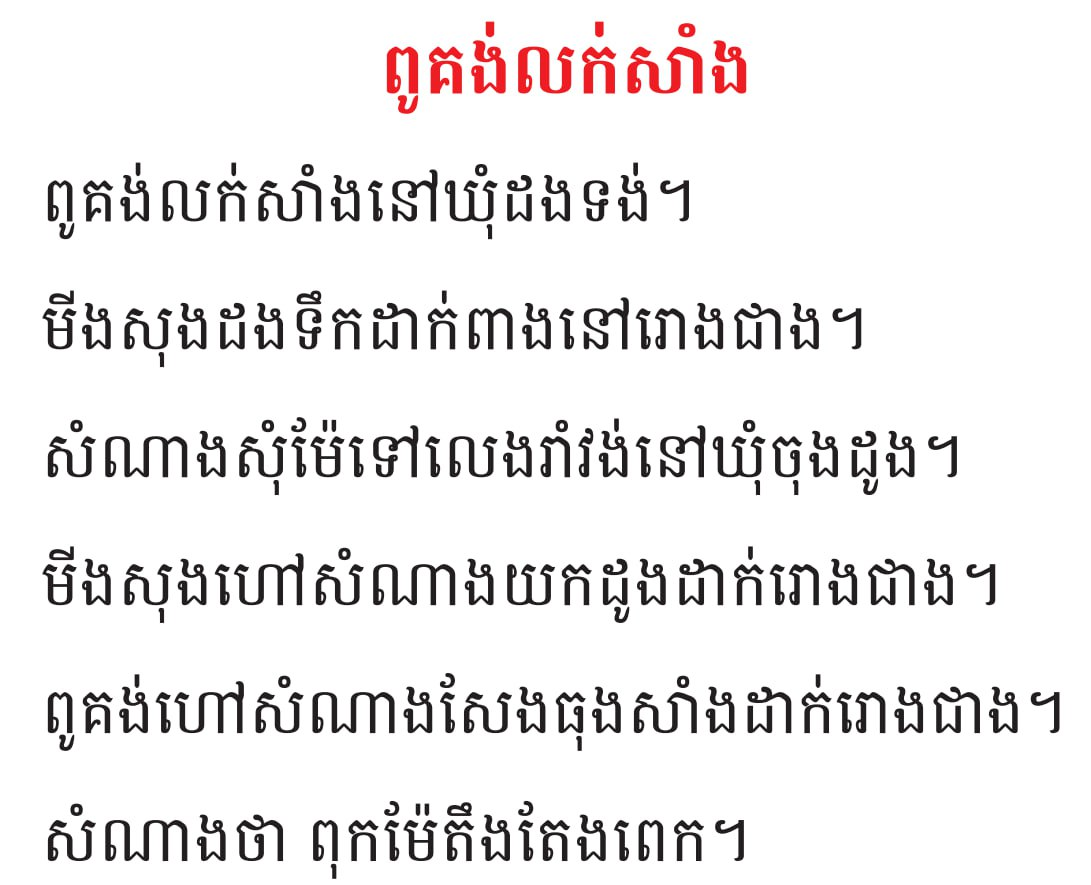 ការសរសេរ
ដំណឹង
រាំវង់
កំពង់
សំណង់
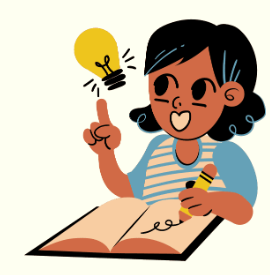 កំពុងរាំវង់
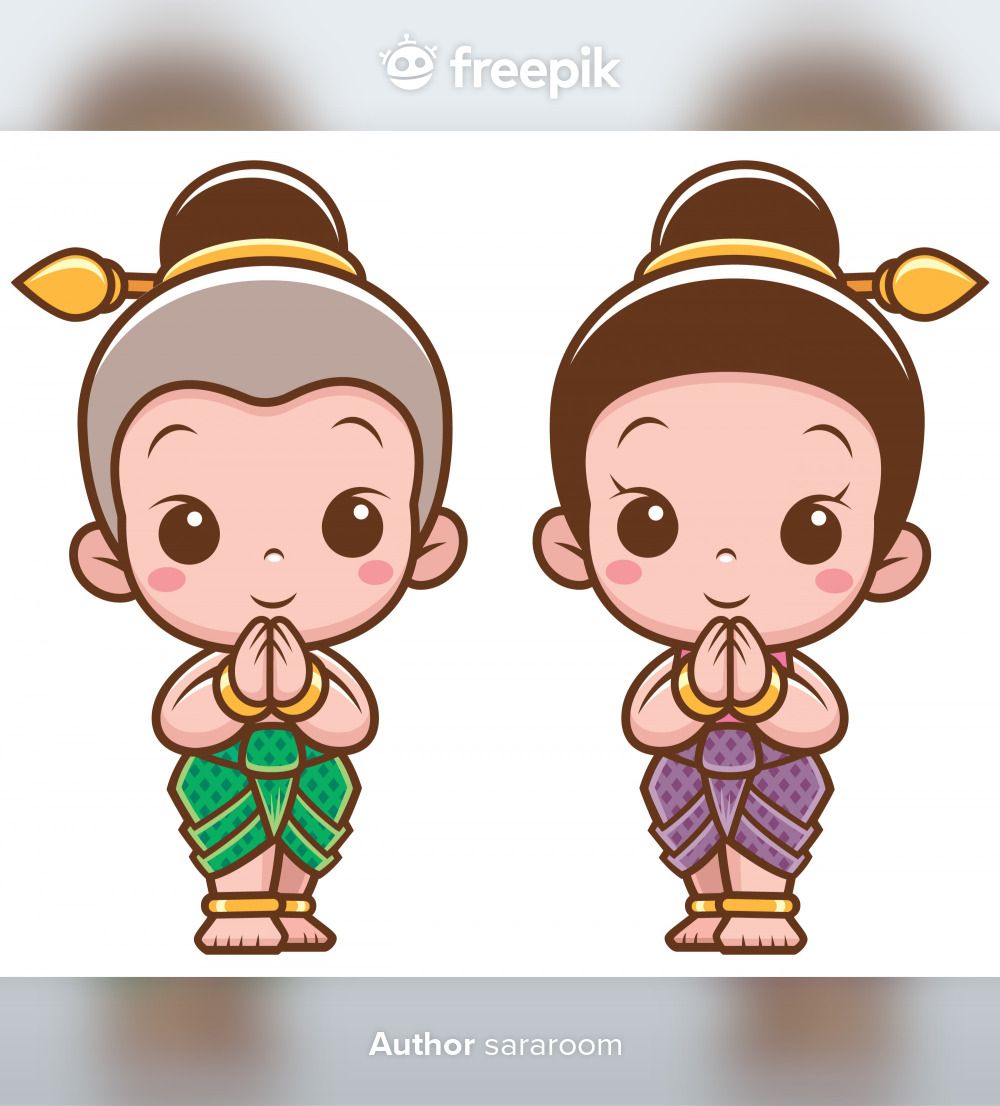 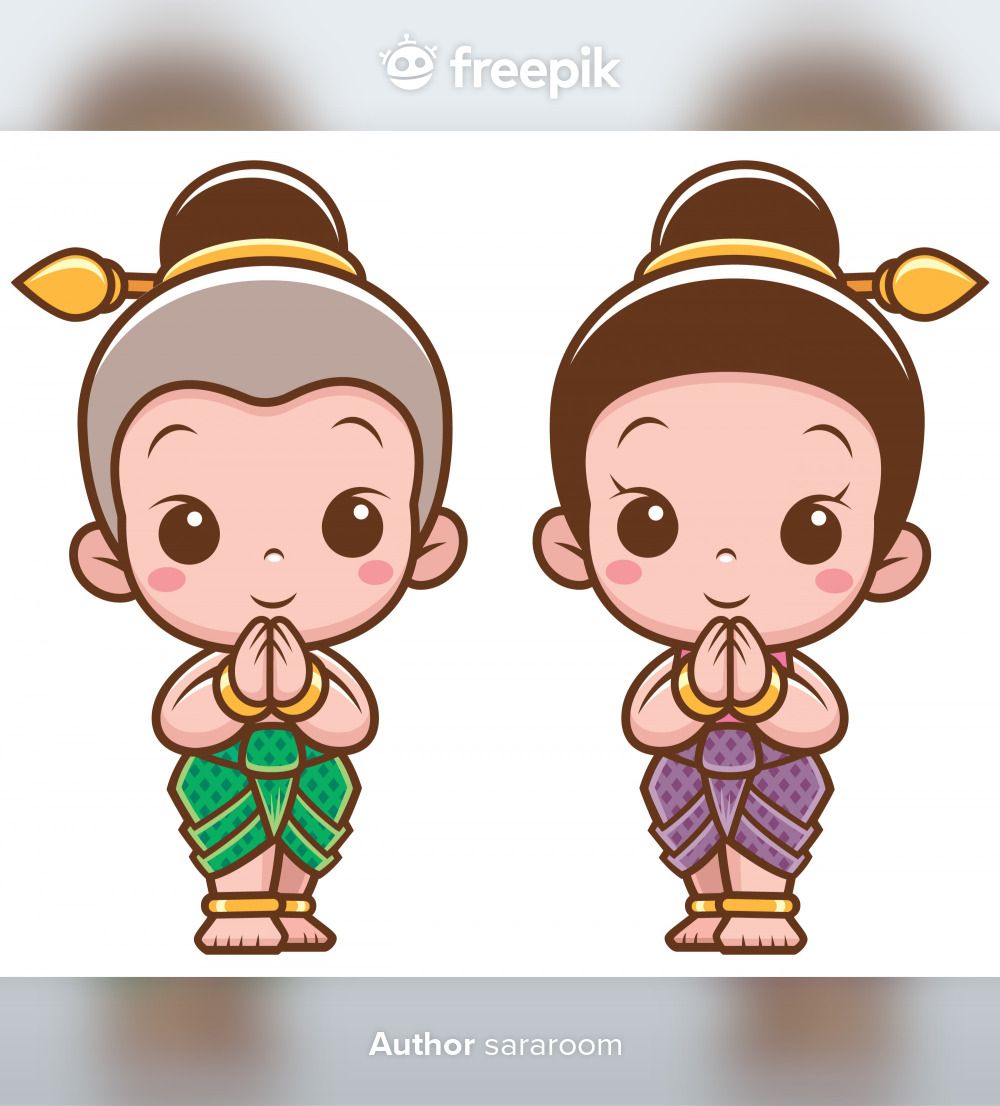 សូមអរគុណ!!!